Sun Screen Square
By: Ally O, Kennedy M, Rachel c, Ruby M
Product constraints
Max ld50: 
Max spf: 88ml
Minimum cost– sunscreen 12¢ + packaging $1.25 = $1.37 
For data reference slide #3
Maximum cost– sunscreen 35¢ + packaging $4 (no glue) $3 (glue)= $4.35 or $3.35
Highest packaging materials testing criteria: packaging undergoes set of tests (drop test, shake test, weight test, throw test, water test, marketing test, heat test) for data reference slide #6
Cost analysis
Cost and source of materials
Recommendations for formula mix
MSDS safety precautions
Benzophenone 
Will cause irritation if comes in contact with skin, eyes, mouth, or if inhaled 
Flush skin and eyes for 15 minutes then contact doctor
If ingested drink 2-4 cups of milk or water– NO mouth to mouth. 
If inhaled give fresh air
ethylhexylmethoxycinnamate
Will cause irritation if it comes in contact with skin, eyes, mouth, or if inhaled
Wash skin with soap and water if in contact with skin
Flush eyes for 15 minutes then contact doctor
If ingested do not  induce vomiting –no mouth to mouth
In inhaled give fresh air
Cetyl Alcohol
Will Cause irritation if it comes in contact with skin, eyes, mouth or inhaled
If in contact with eyes, Remove any contact lenses and flush eyes for 15 minutes
Wash Skin with soap and water if in contact with skin
If inhaled give fresh air
If ingested do not  induce vomiting– No mouth to mouth
Glycerin
If in contact with eyes immediately flush eyes with water
If in contact with skin wash off skin with water
A small amount is not harmful if swallowed, but if a large amount is swallowed call for medical help
Threthanol amine
Will cause irritation if comes in contact with skin, eyes, or inhaled 
If in contact with eyes rinse eyes and get medical attention
If in contact with skin wash skin with water for 15 minutes, remove contaminated clothing and wash with soap
If ingested DO NOT induce vomiting, wash out mouth with water if the person is conscious, DO NOT give anything by mouth to an unconscious person, seek medical attention 


Distilled water
If inhaled move person to fresh air
If in contact with skin wash skin with soap and water
If in contact with eye remove contact lens and rinse eyes for 15-20 minutes.  Get medical attention if irritation continues
If swallowed rinse mouth thourghly, DO NOT induce vomiting, drink water.  If vomiting, irritation, or discomfort continues seek medical attention
Steric acid
Will cause irritation if comes in contact with skin, eyes, or mouth
If in contact with eyes, Remove any contact lenses and flush eyes for 15 minutes
Wash skin with soap and water if in contact with skin
If inhaled give fresh air
If ingested do not induce vomiting– No mouth to mouth
Packaging
Initial Material findings:
Packaging materials
For our packages we used:
1 Sheet of Cardboard ($1.00) - Even though it received a two for the water test, we found that it provided good support and structure for the sun block. WE also found that it was very durable throughout the other tests.
1 Plastic bag ($0.25) – We used a plastic bag to contain the sun block in so that it would not leak out of the cardboard or damage the cardboard in any way. The data from our tests stated that plastic bag was not damaged during the water test.
Hot glue- to be used as an adhesive for the box
Total Cost: $1.25
Packaging designs: Box #1
Packaging Design: Box #2
Packaging designs: Box #3
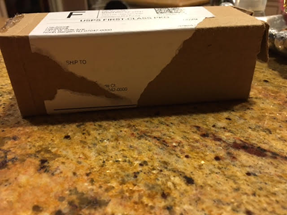 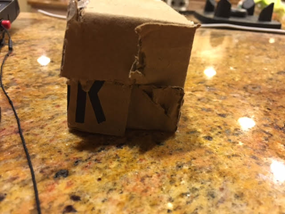 Average Box Test Results
Average for cinnamate testing
Cinnamate testing analysis
As an average, more than 50% survived when using the control, mid value, and max values
Therefore, all values could potentially be used
However, the max value is very close to the 50% (only 3% above) survival rate so the mid value is most likely the best amount to use based off the five cinnamate testing's we completed
Averages for benzophenone testing
Benzophenone testing anylasis
For the control, Mid, and Max values, the survival rate was above 50 %
Therefore we could use any of the values, so we chose the Max amount of Benzophenone (0.0375)
Sources
http://avogadro.chem.iastate.edu/MSDS/benzophenone.htm 
http://www.sciencelab.com/msds.php?msdsId=9927759 
 http://www.ebay.com/itm/Cetyl-Alcohol-for-various-uses-3-Lb-PURE/350153605717?_trksid=p2141725.c100337.m3725&_trkparms=aid%3D777000%26algo%3DABA.MBE%26ao%3D1%26asc%3D20141212152338%26meid%3Df0ccfcf4297a49808829272f77ae831e%26pid%3D100337%26rk%3D1%26rkt%3D1%26sd%3D350153605852
http://www.alibaba.com/product-detail/china-hot-sales-benzophenone-with-cheap_60395813870.html?spm=a2700.7724838.30.37.tpPeCe 
http://www.alibaba.com/product-detail/High-Quality-Octyl-Methoxycinnamate-OMC-For_60393655534.html?spm=a2700.7724857.29.19.U9zwjD
http://www.bulkapothecary.com/raw-ingredients/other-ingredients-and-chemicals/stearic-acid/?gclid=Cj0KEQiAlae1BRCU2qaz2__t9IIBEiQAKRGDVboTr4oD2MYPzoiRj5nKMw8xgZThTARtexNjLsiNssIaAhJ98P8HAQ
http://www.alibaba.com/product-detail/kosher-Pure-natures-use-vegetable-crude_60334503872.html?spm=a2700.7724838.30.1.3Sw4os&s=p
http://www.ebay.com/itm/like/231715264085?ul_noapp=true&chn=ps&lpid=82
http://www.walmart.com/ip/Great-Value-Distilled-Water-1-Gal/10315382
http://www.sciencelab.com/msds.php?msdsId=9923363
http://www.sciencelab.com/msds.php?msdsId=9927609
http://www.columbuschemical.com/MSDS/595000.pdf 
https://www.oneida-boces.org/cms/lib05/NY01914080/Centricity/Domain/65/ChemicalSafetyData_Glycerol_All.pdf